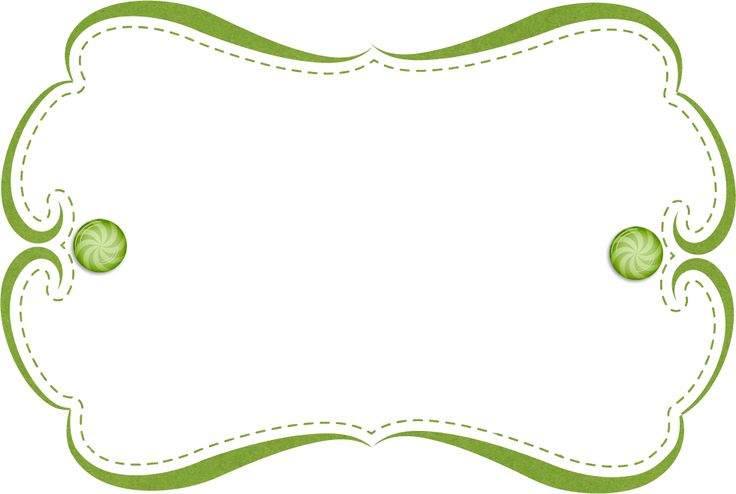 فــترات البـرنامج 
اليـومـي مـع 
أطـفالي
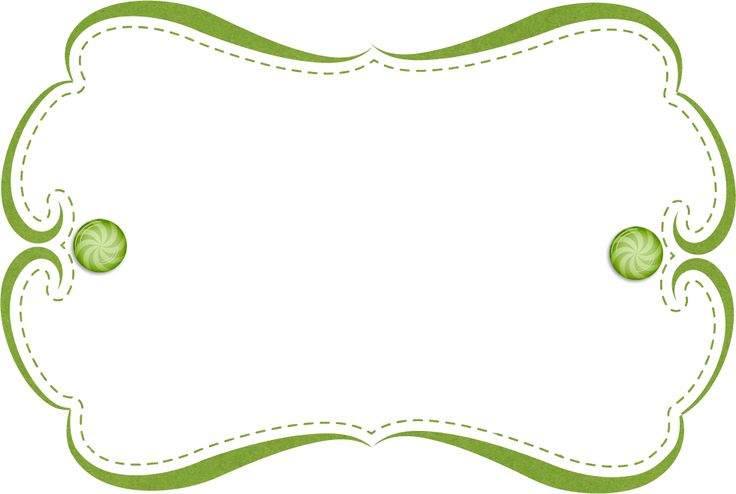 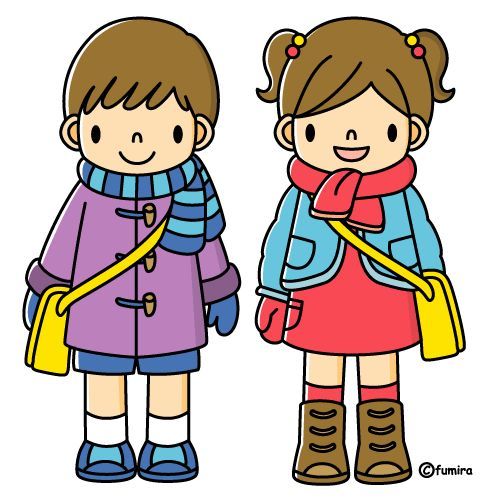 إستقبال
أطـفالي
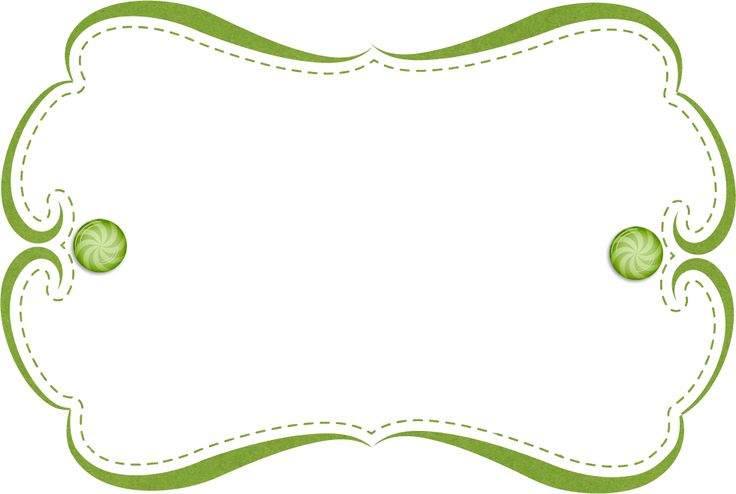 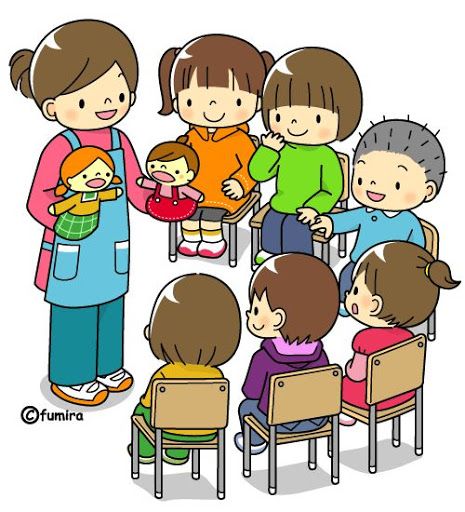 فتـرة
الـحـلقة
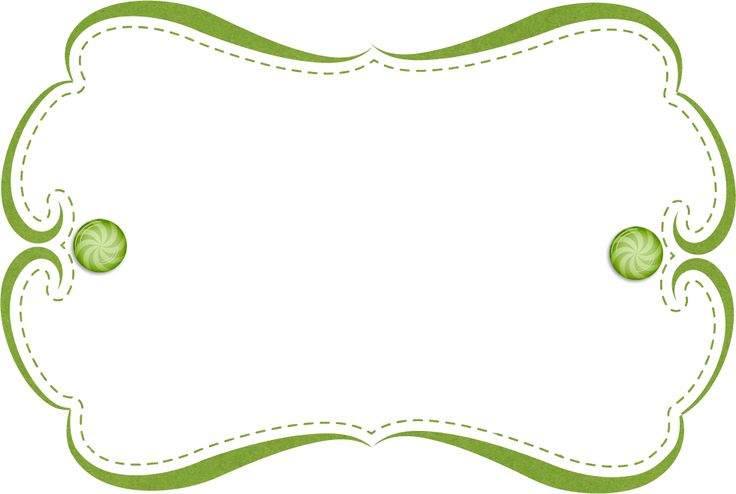 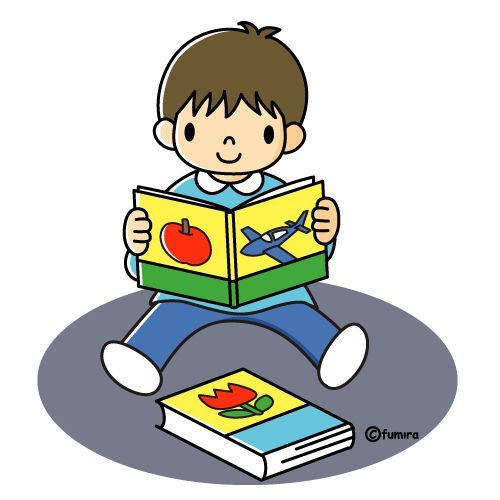 فتـرة
التنميـة
اللـغـوية
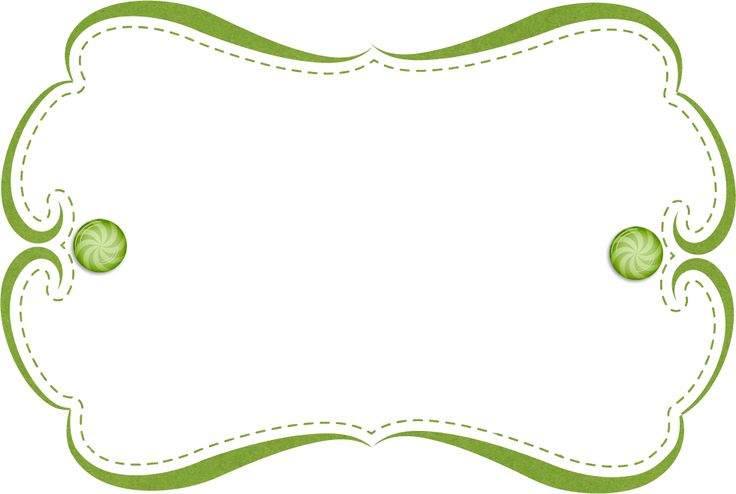 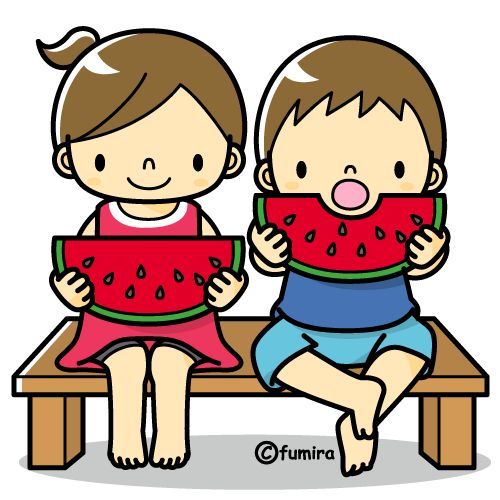 فتـرة
وجـبتي
مع 
أطـفالي
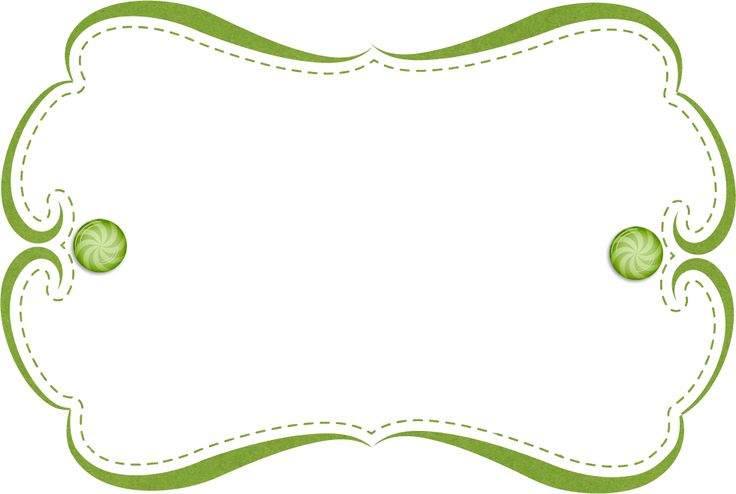 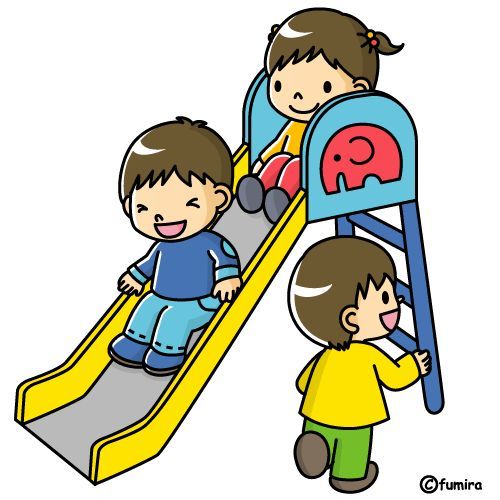 فتـرة
الـمـلعـب

وقت المتعه
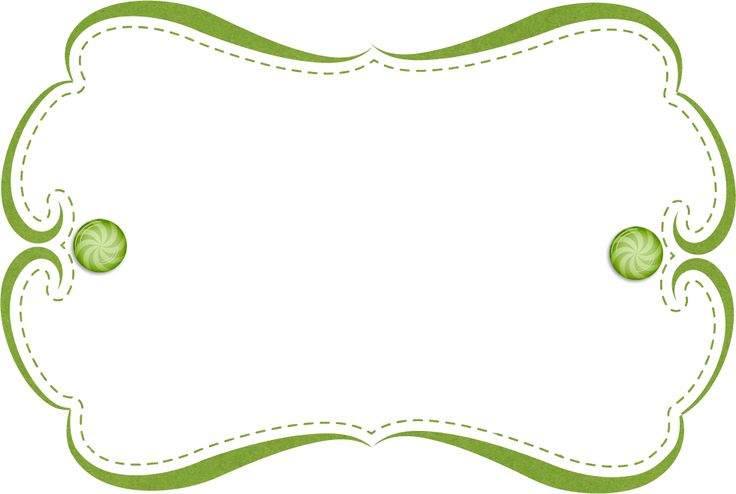 فتـرة
الأركــان

وقت الابداع
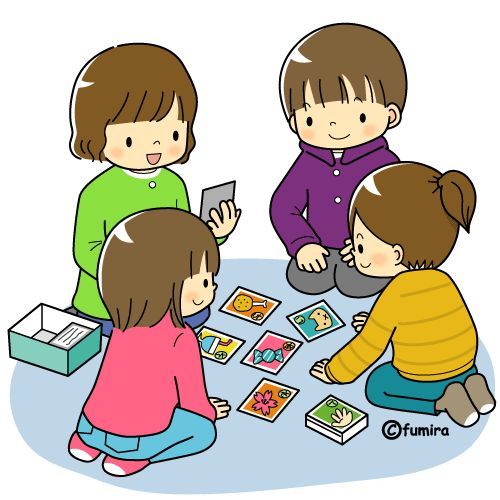 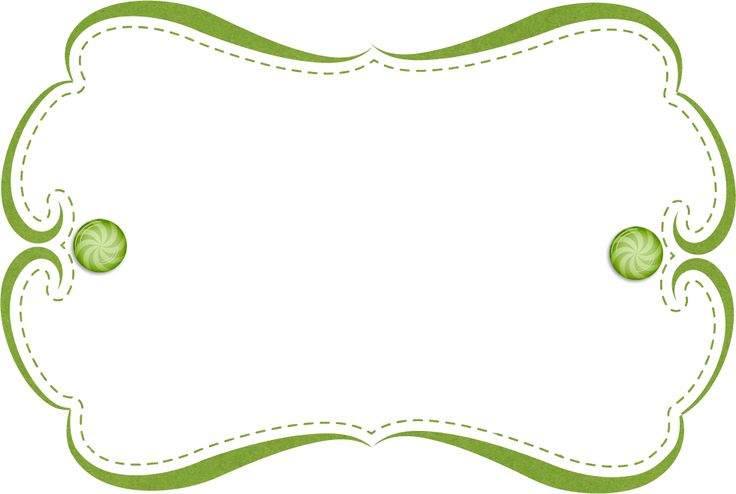 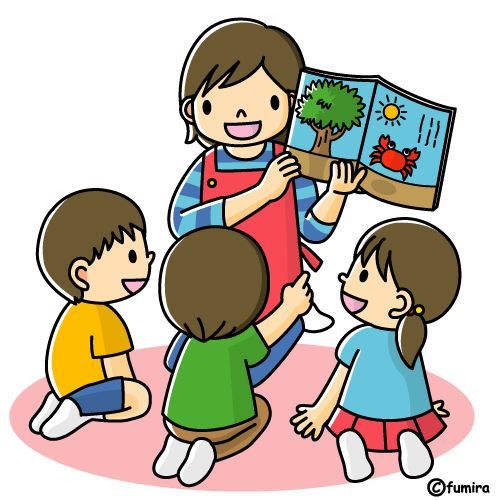 فتـرة
اللقـاء الأخـير